Metodologia para um Levantamento Bibliográfico
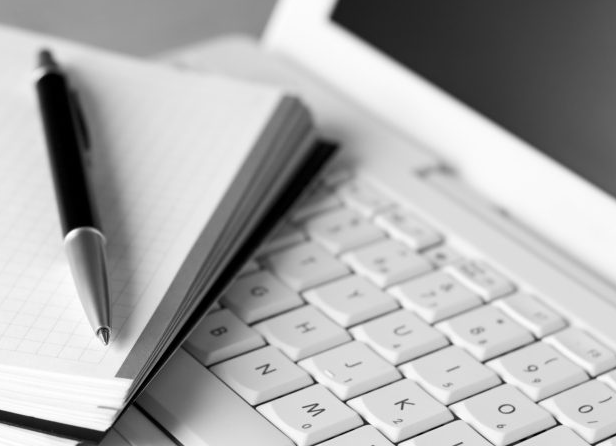 Data: 07/06/2019

Graduandos:
Jamille Gomes Batista dos Santos
Rafael Eitor dos Santos
Metodologia para um Levantamento Bibliográfico
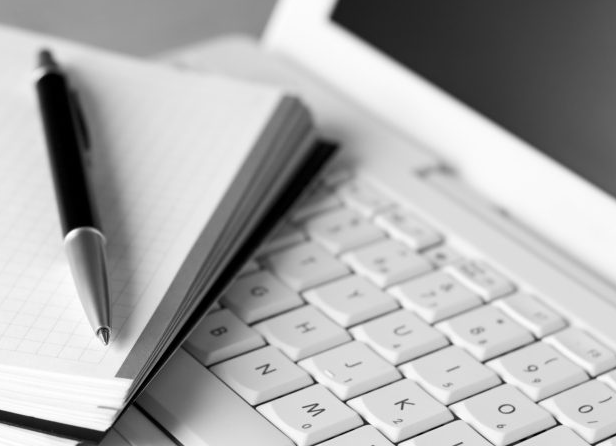 O processo ProKnow-C se constitui em uma metodologia estruturada em quatro etapas: 
Seleção do portfólio bibliográfico que proporciona a revisão de literatura; 
Análise bibliométrica do portfólio bibliográfico; 
 Análise sistêmica do portfólio bibliográfico; 
 Elaboração dos objetivos de pesquisa.
Primeiro Passo: Palavra Chave
Definição do tema que determina a pesquisa;
Estipulando as palavras-chave;

Importante: verificar, durante a pesquisa, se as palavras selecionadas estão conseguindo discriminar artigos na área objetiva.
Observação: Sugere-se a leitura de no mínimo dois artigos para verificação das palavras chave escolhidas.
Segundo Passo: Banco de Dados
Selecionar quais as bases de dados serão utilizadas para fazer o procedimento de busca dos artigos.

SciELO;
Periódicos Capes;
Biblioteca Digital de Teses e Dissertações;
SCOPUS;
Web of Science;
Science Direct;
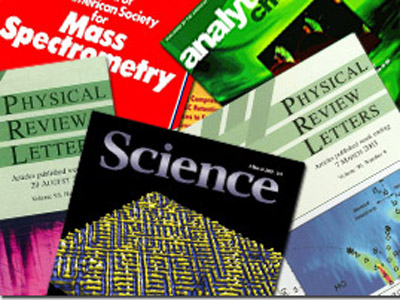 Terceiro Passo: Gerenciamento Bibliográfico
Os resultados obtidos em cada base de dados podem ser exportados para um software de gerenciamento bibliográfico.
Mendeley
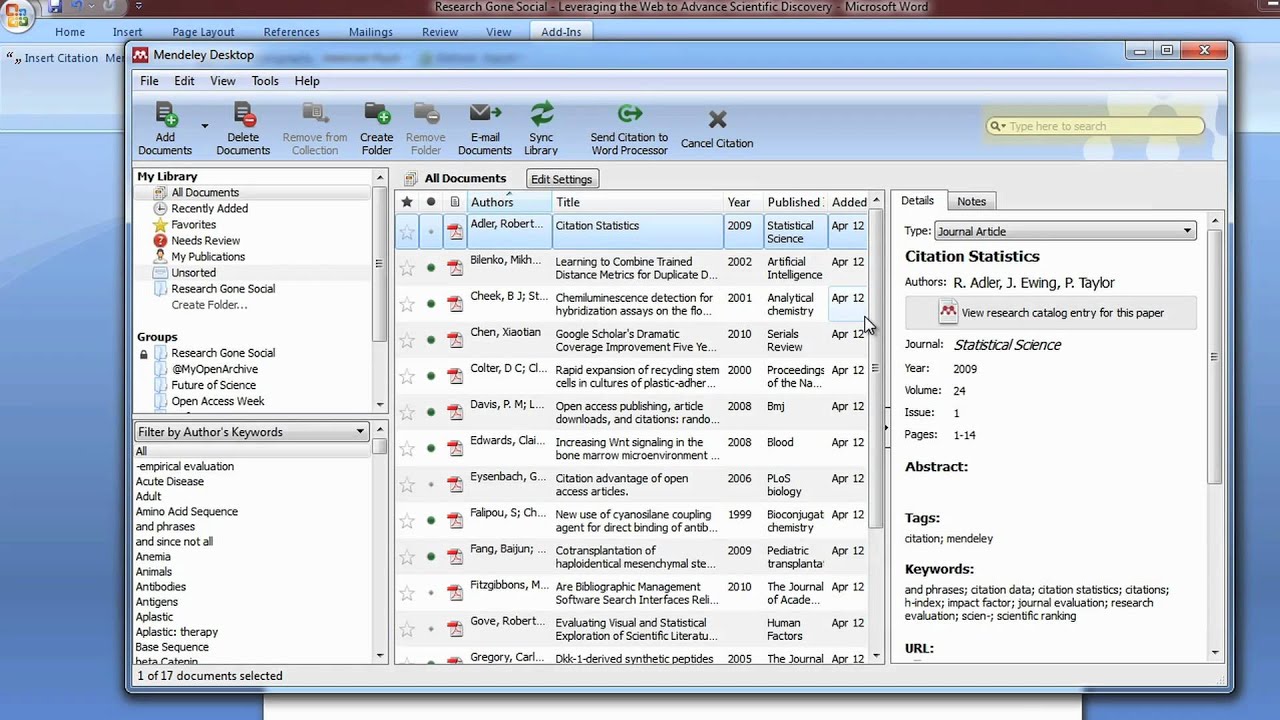 Quarto Passo: Filtragem
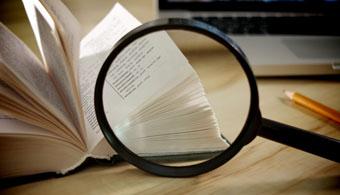 Exclusão dos artigos repetidos;

Leitura dos títulos dos artigos;

Verificação da relevância científica dos artigos;
	3.1. Busca da quantidade de citações que cada artigo possui, por meio do Google Acadêmico;
Quinto Passo: Inicio da Leitura
Deve ser realizada a leitura do resumo,para verificação se o artigo está realmente alinhado ao tema da pesquisa;

A partir desta leitura forma-se o banco de autores, onde se identifica os autores de maior relevância no tema pesquisado.

 Para os artigos os quais a relevância científica não é confirmada, o primeiro fator a ser considerado é o ano de publicação. 
Se o artigo foi publicado em, no máximo, dois anos, deve ser feita a leitura do resumo.
Sexto Passo: União dos Artigos
Artigos, cuja relevância científica foi verificada, com os artigos atuais e aqueles cujos autores fazem parte do banco de autores
Agora é recomendado a leitura integral dos artigos.
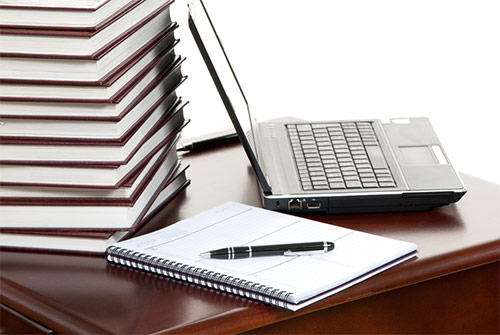 Sétimo Passo: Bibliografia Montada
Os artigos que restaram após essa análise constituirão a bibliografia do seu trabalho.
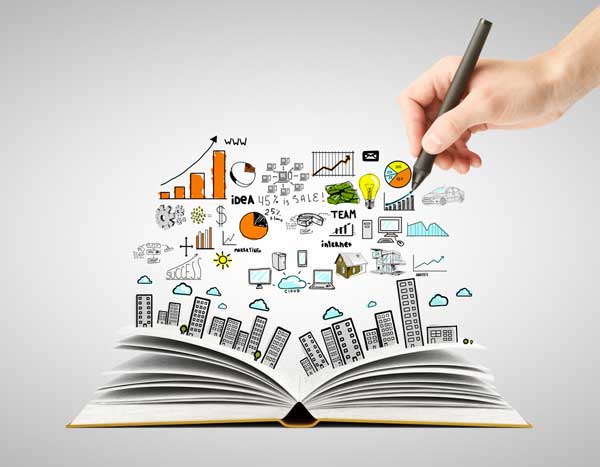 Dúvidas?Boa Sorte!
Contato: 

Jamille Gomes
E-mail: jamillegomes.uff@gmail.com

Rafael Eitor
E-mail: rafaeleitor@yahoo.com.br